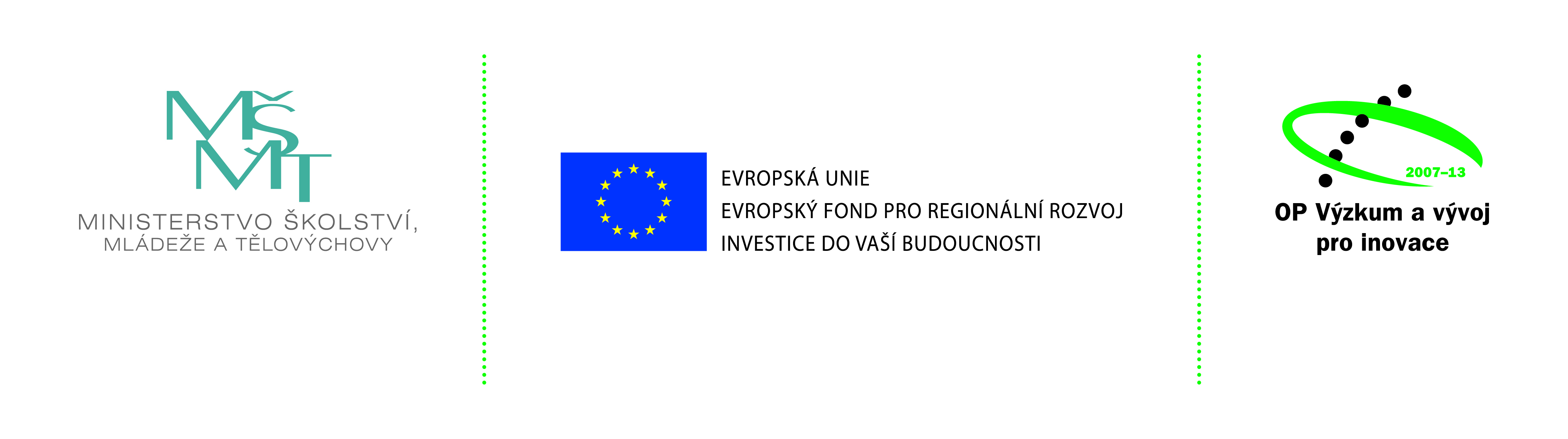 STRATEGIE INTELIGENTNÍ
SPECIALIZACE V KRÁLOVÉHRADECKÉM KRAJI
Daniel Všetečka
Kontext RIS3
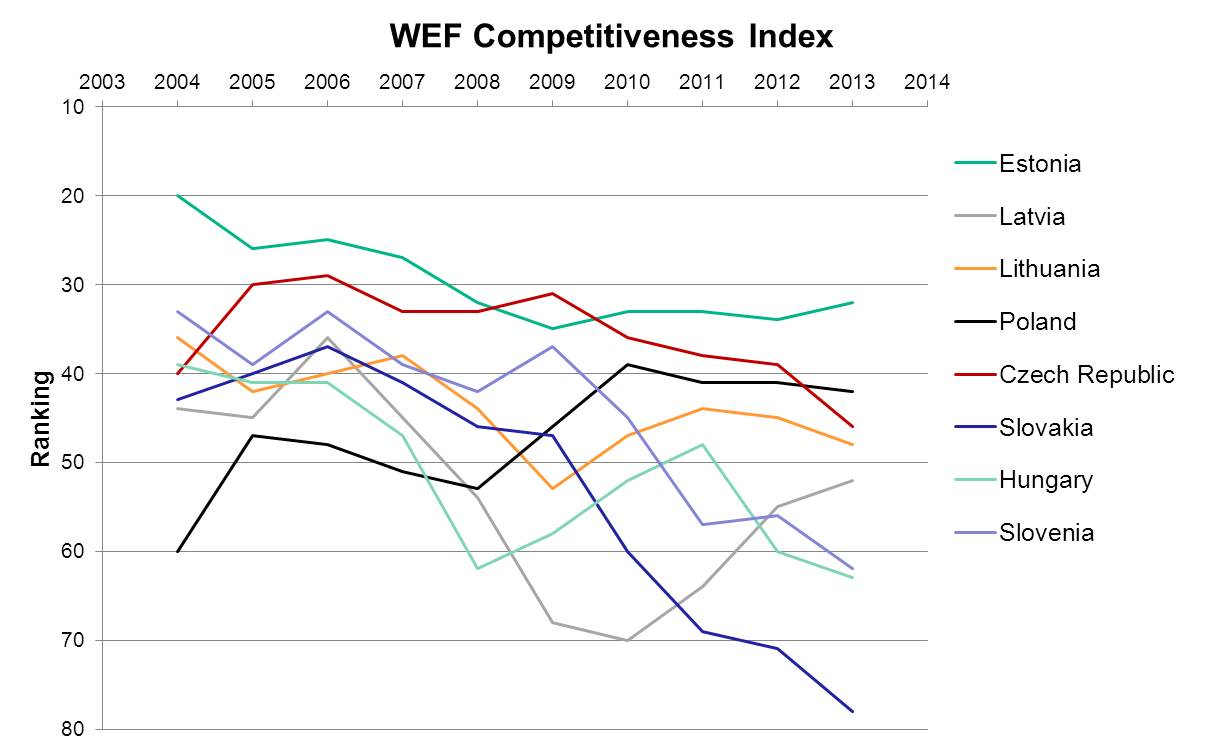 1 - Switzerland
29
40
53
148 - Chad
Principy RIS3
PRIORITIZACE 
BOTTOM-UP (ENTREPRENEURIAL DISCOVERY PROCESS, HLEDÁNÍ DOMÉN SPECIALIZACE)  
PRINCIP PARTNERSTVÍ  (¾ HELIX)
IMPLEMENTACE (AKČNÍ PLÁN – KONKRÉTNÍ OPATŘENÍ)
MONITORING/EVALUACE -> POLICY LEARNING
NÁSTROJE (HORIZONTÁLNÍ/VERTIKÁLNÍ, NÁRODNÍ/KRAJSKÉ)
GOVERNANCE

PROCES (NIKOLIV STATICKÝ DOKUMENT) IDENTIFIKACE A POSILOVÁNÍ MEZINÁRODNĚ KONKURENCESCHOPNÝCH OBORŮ INOVANČÍHO PODNIKÁNÍ, JEJICHŽ STRATEGIE JE ZALOŽENA NA VÝZKUMU A VÝVOJI
Cílová skupina RIS3
FIRMY 
STRATEGIE ZALOŽENÁ NA VaV
PRIMÁRNĚ ENDOGENNÍ SEKTOR
ALE TAKÉ UPGRADING FIREM V RÁMCI GVC POD ZAHRANIČNÍ KONTROLOU
FDI využívající lokální VaV

VÝZKUMNÉ ORGANIZACE
Transfer technologií
SPOLUPRÁCE S APLIKAČNÍ SFÉROU 
VÝHODOU ORIENTACE NA KETs* nebo SPOLEČENSKÉ VÝZVY
* nanotechnology, micro-nanoelectronics, advanced materials, photonics, industrial biotechnology and advanced manufacturing
Kombinace znalostí, expertíz a aplikací
Cílem je mezinárodně
konkurenceschopné 
tržní umístění produktu
…založené na kvalitě, 
přidané hodnotě, 
nikoliv na nízké ceně…
Znalosti, dovednosti, expertízy
-veřejné VaV
-soukromé VaV
-excelentní služby
Aplikační obory s cílem tržního umístění
+
Cílem je netržní umístění
-zdravotnictví
-armáda
-veřejná správa
…
Znalosti, dovednosti, expertízy
-veřejné VaV
-soukromé VaV
-excelentní služby
Aplikační obory, kde uživatelem je veřejný sektor
+
Předpoklad kritické velikosti
Struktury RIS3 v krajích
Struktura návrhové části
Klíčová oblast změn A: Zvýšení inovační výkonnosti firem
Strategický cíl A.1. Zvýšit míru podnikatelské aktivity 
Specifický cíl A.1.1. Zvýšit počet začínajících inovativních firem 
Inkubační a akcelerační aktivity
Poradenství začínajícím podnikatelům 
Popularizační akce – motivace k podnikání

Strategický cíl A.2. Posílit výzkumné, vývojové a inovační aktivity firem
Specifický cíl A.2.1. Zvýšit výzkumnou, vývojovou a inovační aktivitu firem
Inovační asistent, Inovační vouchery
Poradenství (dotační, partner-search) 
Regionální Proof of Concept program
Struktura návrhové části
Klíčová oblast změn B: Excelentní veřejný výzkum pro aplikace
Strategický cíl B.1. Posílení aplikační výkonnosti výzkumných organizací 
Specifický cíl B.1.1. Posílit relevanci výzkumných a vývojových aktivit výzkumných organizací ve vztahu  k aplikacím
Specifický cíl B.1.2. Zvýšit míru komercializace výsledků výzkumných organizací
Knowledge transfer partnership
Mobility studentů a zaměstnanců
Podpora přípravy kolaborativních VaV projektů 
Regionální Proof of Concept program 
Školení na netechnické kompetence, základy podnikání, IPR
Struktura návrhové části
Klíčová oblast změn C: Rozvoj lidských zdrojů pro výzkum, vývoj a inovace 
Strategický cíl C.1. Zkvalitnit absolventy a pedagogy pro konkurenceschopné obory
Specifický cíl C.1.1. Posílit kvalitu absolventů ZŠ, SŠ, VŠ
Specifický cíl C.1.2. Zavést systém péče o talenty na ZŠ/SŠ
Specifický cíl C.1.3. Posílit kvalitu pedagogů 
Stáže/odborné praxe žáků/studentů ve firmách
Letní školy organizované výzkumnými organizacemi nebo firmami
Individuální programy pro talenty / kariérní poradenství
Podpora výuky lidí z praxe / Stáže zaměstnanců ve firmách
Zavedení vlastního systému sledování uplatnění absolventů ZŠ, SŠ, VŠ a jeho pravidelné zveřejňování
Spolupráce se zaměstnavateli na profilaci absolventů
Domény specializace - zpřesnění národních
Výroba dopravních prostředků
Osobní automobily a jejich komponenty (převodovky, brzdové systémy, karosářské díly, pryžové systémy...)
(IT) vývoj, konstrukce a testování celků a dílčích komponentů 


Strojírenství
Energetické strojírenství (větrné elektrárny, kotle, soustavy výměny tepla)
Engineering a projekce pro investiční celky
Textilní, tiskařské, zemědělské a lesnické stroje
Výroba strojů a dodávky provozů pro stavebnictví, farmaceutický a chemický průmysl
Domény specializace - zpřesnění národních
Elektronika a elektrotechnika
Průmyslová automatizace, měřící přístroje
Spínací technika, jističe, spínače, rozvaděče
Mikroelektronika a (opto)elektronika
Elektromotory a elektrické rotační stroje a zařízení


IT služby a software
Databázové, informační a expertní systémy
Vývoj B2C řešení
Domény specializace - specifické regionální
Lékařské nanobiotechnologie 
    (Královéhradecký kraj + Pardubický kraj)


Nové materiály pro nové textilní aplikace 
    (Liberecký kraj + Královéhradecký kraj + Pardubický kraj)
PLATFORMA INVESTIC, ROZVOJE A INOVACÍ 
V KRÁLOVÉHRADECKÉM KRAJI
Pavel Šubrt
Cíl Platformy
pro oblast investic
posílit konkurenceschopnost Královéhradeckého kraje prostřednictvím vzájemné koordinace a aktivní spolupráce klíčových aktérů 


podpora rozvoje regionu založeného na inovacích a výsledcích výzkumu a vývoje 


realizace společné vize regionu směřující k posílení excelence Královéhradeckého kraje
pro oblast rozvoje
pro oblast inovací
Klíčoví partneři Platformy
Centrum investic, rozvoje a inovací
Platforma investic, rozvoje a inovací
Královéhradecký kraj
Statutární město Hradec Králové
Czechinvest
Technologické centrum Hradec Králové
Krajská hospodářská komora Královéhradeckého kraje
Do Platformy jsou postupně zapojovány instituce a podniky působící v regionu
Základní pilíře platformy
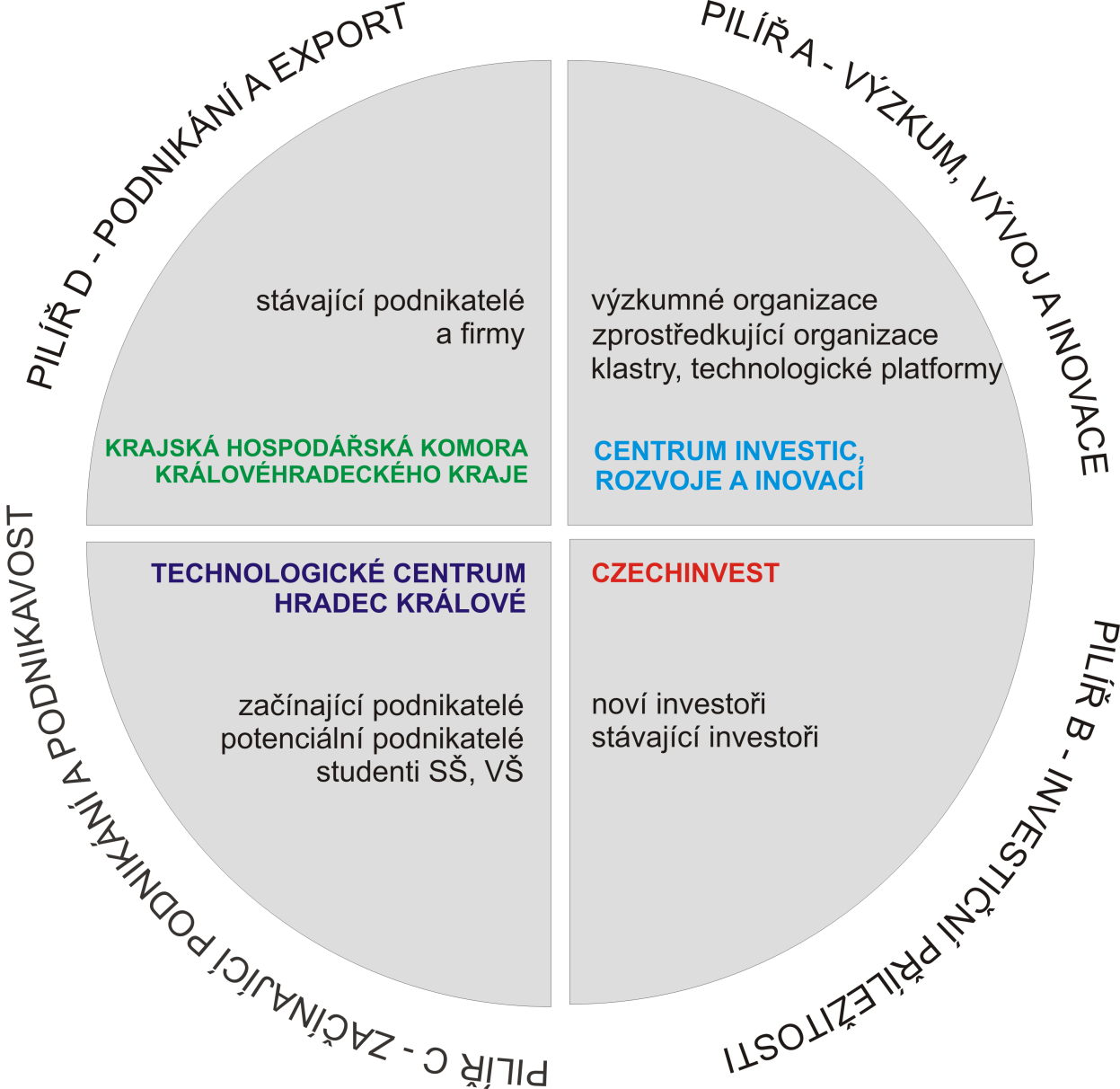 Zastřešující aktivity CIRI
Centrum investic, rozvoje a inovací:
koordinuje Platformu v rámci regionu
spravuje webové rozhraní Platformy
informuje o dotačních příležitostech
 provozuje sdílený regionální kalendář akcí
organizuje společné akce
přispívá k výměně zkušeností a prezentace dobré praxe
Pilíř A – Výzkum, vývoj a inovace
Podpora při rozvoji krajského výzkumného a inovačního systému
podíl na realizaci regionální inovační strategie
implementace principů chytré specializace v rámci regionu (S3)
inkubační a akcelerační služby pro VaV firmy
podpora při transferu znalostí a technologií
Garant pilíře: Centrum investic, rozvoje a inovací
Pilíř B – Investiční příležitosti
Královéhradecký kraj - místo vhodné pro realizaci nových investičních záměrů a reinvestic již zasídlených podnikatelských subjektů. 
Společná prezentace královéhradeckého regionu
Spolupráce v oblasti nabídky podnikatelských nemovitostí
Nabídka služeb pro investory a rozvoj investičního prostředí v regionu
Garant pilíře: CzechInvest
Pilíř C – Podpora začínajícího podnikání a podnikavosti
Podpora vytváření nových podnikatelských příležitostí v regionu 
Nosné téma pilíře - podpora podnikavosti
aktivity směřující na podporu startupové komunity
podpora mezinárodní spolupráce podnikatelů v rámci VTP a PI
Garant pilíře: Technologické centrum Hradec Králové
Pilíř D – Podpora stávajícího podnikání a exportu
Expanze stávajících podnikatelských aktivit v regionu a podpora exportních aktivit regionálních firem
 Nosné téma pilíře – podpora stávajícího podnikání s nižší náročností na inovace
Podpora exportních aktivit regionálních firem
Garant pilíře: Krajská hospodářská komora 
                         Královéhradeckého kraje
Očekávané přínosy
Zlepšení komunikace, přenos aktuálních informací
Vytváření funkčních a účelových partnerství
Podpora absorpční kapacity v regionu
Zvýšení efektivity vynakládaných prostředků
Prostor ke konzultacím a slaďování kroků
Pozitivní informace pro firmy, výzkumné organizace, investory  a další subjekty v Královéhradeckém kraji – funkční systém
DĚKUJEME ZA VAŠI POZORNOST